Dibattito sull’occidentalizzazione della Romania
Nella costituzione romena del 1866 l’art. 7 discriminava gli ebrei
Tentativo delle grandi potenze di imporre una revisione alla costituzione romena con il trattato di Berlino del 1878
Nel 1878 Ioan Slavici pubblica Soll şi Haben. Chestiunea evreilor din România (Dare e Avere. La questione degli ebrei in Romania, ripubblicato come Primele şi ultimele nel 2000)
In questo volume, antisemitismo di tipo economico-sociale
Gli ebrei erano considerati parassiti: una «malattia sociale»
La soluzione: gettarli nel Danubio
All’inizio del Novecento si sviluppa in Transilvania una corrente nazionalista più radicale
La rivista «Sămănătorul», pubblicata a Bucarest fra il 1901 e il 1910, è un vettore di propagazione delle idee junimiste in Transilvania
Lo storico Nicolae Iorga è direttore di «Sămănătorul» dal 1905 al 1906
Iorga fonda nel 1910 il Partito nazionalista democratico insieme al giurista Alexandru C. Cuza
Ideologia: nazionalismo e antisemitismo
Molti giovani transilvani entrano in contatto con Iorga a Bucarest
Per Iorga il nazionalismo è un’ideologia totalizzante incompatibile con democrazia e liberalismo
La nazione è un’entità organica
Aurel Popovici diventa direttore di «Sămănătorul» fra il 1908 e il 1909
Popovici partecipa al dibattito fra Kultur e Zivilisation
La nazione è un’entità organica e la democrazia costituisce una fonte di disgregazione
Dall’inizio del Novecento allaPrima guerra mondiale
In Romania si forma fra fine Ottocento e inizio Novecento un nucleo di fuorusciti transilvani
Fondazione della Lega per l’unità culturale di tutti i romeni a Bucarest nel 1890
Solo una piccola parte dei romeni di Transilvania era su posizioni irredentiste
A Bucarest lo storico Nicolae Iorga era il punto di riferimento per il movimento nazionale romeno di Transilvania
Tentativi di accordo fra PNR e partito liberale ungherese di Tisza sulla base del comune pericolo panslavo
Tali tentativi erano appoggiati da Francesco Ferdinando e da Guglielmo II, anche se con prospettive diverse
Nel 1911 si intensificano le trattative al Belvedere di Vienna per una federalizzazione dell’impero alla presenza dei leader del PNR Iuliu Maniu e Alexandru Vaida-Voevod
Per Francesco Ferdinando il suffragio universale avrebbe avuto la funzione di mettere in minoranza l’aristocrazia magiara nel parlamento di Budapest a vantaggio dei movimenti nazionali, rafforzando la compagine dell’Impero
All’interno del PNR si rafforza una corrente radicale che contesta la posizione filo-asburgica e moderata della dirigenza
Sono i «tineri oţeliţi» (giovani di acciaio) guidati dal poeta Octavian Goga
I «goghisti» sono appoggiati nel Regat da Nicolae Iorga
Lo studioso britannico Robert William Seton-Watson è un sostenitore dei diritti delle nazionalità oppresse e durante la guerra sostiene lo smembramento dell’Impero asburgico
Dopo l’ingresso in guerra della Romania al fianco dell’Intesa, Vaida, Maniu, Popovici e Slavici sono lealisti asburgici, mentre Goga e il pedagogista nazionalista Onisifor Ghibu si trasferiscono in Moldavia dove alimentano il locale movimento nazionale romeno
Nel maggio del 1918 la Romania aveva firmato il trattato di Bucarest con gli Imperi centrali, ma nel novembre del 1918 rientra in guerra
Il 12 ottobre il PNR aveva proclamato l’autodeterminazione dei romeni di Ungheria e Transilvania
Il 1° dicembre 1918 l’assemblea di Alba Iulia proclama l’unione della Transilvania alla Romania
Congresso dei popoli oppressi di Roma nell’aprile del 1918
Organizzato da settori del governo italiano e dell’interventismo nazionalista e democratico
Partecipazione degli esponenti dei movimenti nazionali polacco, ceco, slovacco, jugoslavo e romeno
Patto di Roma: distruzione dell’Impero asburgico e autodeterminazione dei popoli
Formazione di una Legione romena, che combatté al fianco dell’esercito italiano nell’ultima parte della guerra
Ideologia di riferimento: mazzinianesimo, fratellanza dei popoli oppressi, panlatinismo
Immagini relative alla Legione romena d’Italia
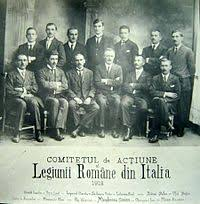 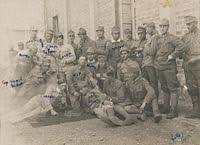 Miroslav Hroch, Social Preconditions of National Revival in Europe. A Comparative Analysis of the Social Composition of Patriotic Groups among the Smaller European Nations, Columbia University Press, New York 2000 (I ed. inglese 1985, ed. or. 1968)
Hroch analizza le circostanze storiche più favorevoli alla diffusione di sentimenti patriottici fra più larghe masse della popolazione
Importanza del metodo comparativo
Studio dei gruppi etnici non dominanti
Due momenti del movimento nazionale: periodo della lotta contro l’assolutismo, della rivoluzione borghese e dello sviluppo del capitalismo; periodo successivo alla vittoria del capitalismo, con lo sviluppo del movimento operaio.
Tre fasi del processo di formazione di un movimento nazionale: fase A (interesse intellettuale e letterario), fase B (agitazione patriottica), fase C (movimento nazionale di massa)
Hroch si concentra sulla fase B
Per il passaggio dalla fase B alla fase C è necessario introdurre all’interno dell’ideologia e dell’azione del movimento nazionale anche degli elementi di tipo sociale
Coinvolgimento dei contadini e degli operai
John Breuilly, Il nazionalismo e lo stato, il Mulino, Bologna 1995 (Nationalism and the State, Manchester – New York 1993)
La tesi di Breuilly è che il nazionalismo sia una forma di comportamento politico nel contesto dello stato moderno e del moderno sistema degli stati
A questo scopo identifica vari tipi di nazionalismo, servendosi anche del metodo storico comparativo
Il nazionalismo si fonda su tre asserzioni fondamentali:
	1) Esiste una nazione con un suo chiaro e peculiare carattere
	2) Gli interessi e i valori di questa nazione sono prioritari rispetto a tutti gli altri interessi e valori
	3) La nazione deve essere quanto più possibile indipendente. E ciò di solito richiede almeno il conseguimento della sovranità politica
Il nazionalismo nasce generalmente come forma politica di opposizione
Per classificare i nazionalismi bisogna basarsi sul rapporto esistente fra un nazionalismo e lo Stato a cui si oppone o che vuole riformare
Una opposizione nazionalista può puntare a:
	1) Separarsi da uno Stato esistente (separazione)
	2) Riformarlo in senso nazionalista (riforma)
	3) Unirlo ad altri Stati (unificazione)

Lo Stato nei cui confronti si esercita l’opposizione può essere uno Stato non nazionale o uno Stato-nazione
In base a queste coordinate, secondo Breuilly, il nazionalismo romeno di Transilvania è quindi definibile come un nazionalismo separatista da uno stato non nazionale (la Transleitania) fra XIX e XX secolo e poi come un nazionalismo riformatore di uno stato nazione (la Grande Romania) nel XX secolo
La questione nazionale in Transilvania nel primo dopoguerra
Annessioni della Romania alla fine dellaPrima guerra mondiale
Alla fine della guerra la Romania raddoppiò il proprio territorio con l’annessione delle regioni di Transilvania (con le regioni contigue di Banato, Crişana e Maramureş), Bucovina e Bessarabia
Nella Grande Romania le minoranze etniche principali erano: ungheresi, tedeschi, ebrei, ruteni e ucraini, russi e bulgari
Popolazione della Grande Romania
Popolazione della Transilvania